L’intégration continue
Arthur Crivelli, Nils Laurent,
Yoann Drevet, Robin Delaye
‹#›
Pourquoi l’utiliser
-automatiser les tests

-gain de temps

-permet de tout centraliser
‹#›
D’autres le font déjà !
ex: e-bay, sony, facebook ,etc .
‹#›
Comment fonctionne l’intégration continue?
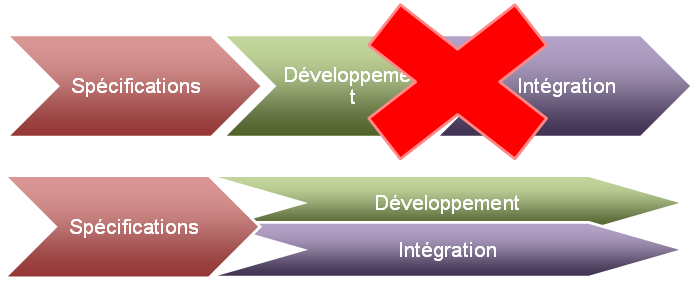 Développeurs
Dépôt
Intégration
Compilation
Interface statistiques
http://www-igm.univ-mlv.fr/~dr/XPOSE2009/Integration_Continue/schema_dev.png
‹#›
Illustration du principe:
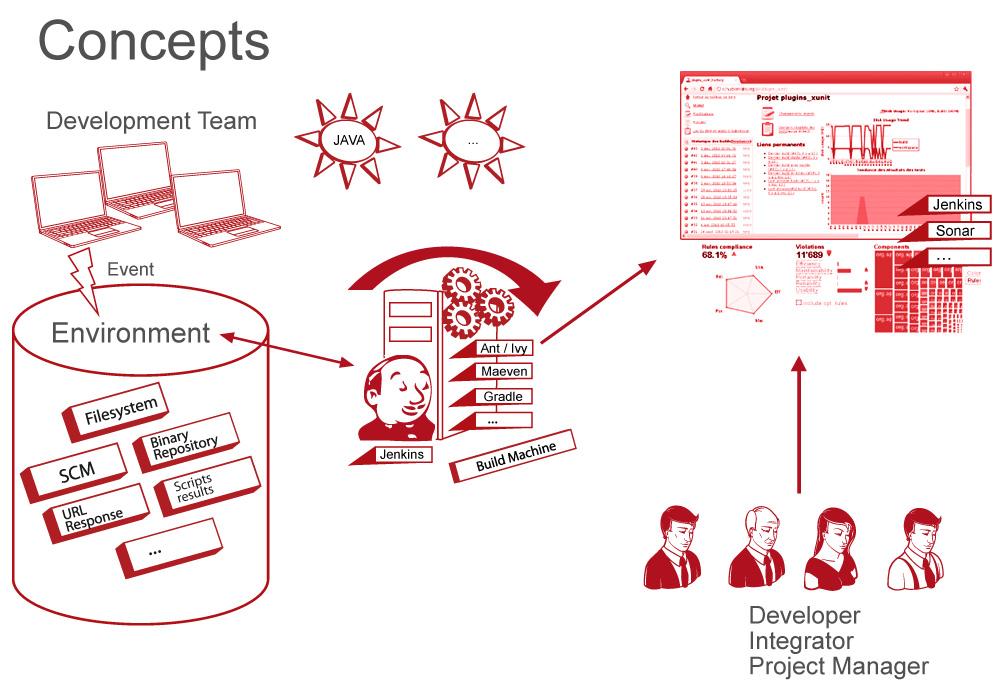 http://www.zenika.com/images/integration_continue.jpg
‹#›
Le dashboard
Détails des MAJs
Commit (GIT)
Dates
Statistiques
Langages
Succès
Erreurs
Logs
CMDs
‹#›
Jenkins : majordome de l’IC
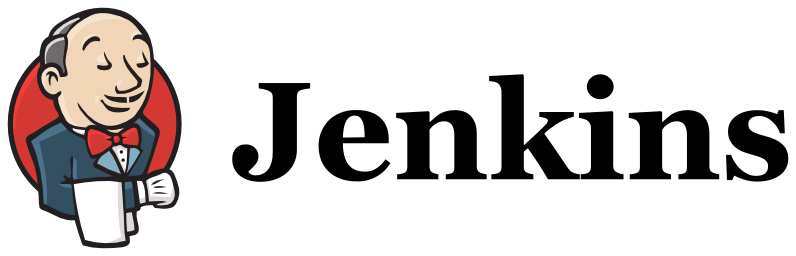 ‹#›
Adoptez Jenkins
Comme un gros porc
java -jar jenkins.war

Comme un paquet
‹#›
DEMO
(= moins de diapos)
‹#›
Quelques autres logiciels
Gitlab ci
	-simple d’utilisation
	-peu de fonctionnalité : impossible d’en rajouter, il faut les coder
	-le dépôt peut être uniquement sur Gitlab
	-sortie : console uniquement
	-pas vraiment de documentation
‹#›
Quelques autres logiciels
Strider cd
	-possibilité de rajouter des fonctions via des plugins (encore peu nombreux)
	-sortie : console uniquement

Teammcity
-semblable à Jenkins
	-gourmand en ressource
‹#›